Živočíchy s vnútornou kostrouCICAVCE3. ročník
Mgr. Katarína mihalčinová
Cicavce
Žijú v rôznom prostredí
Rodia živé mláďatá
Po narodení cicajú materské mlieko
Telo majú pokryté srsťou alebo kožou
Dýchajú pľúcami
jež tmavý, krt obyčajný, mačka domáca
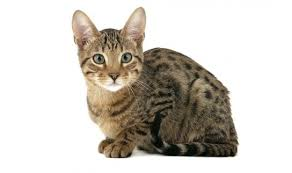 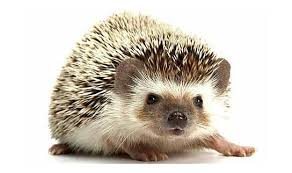 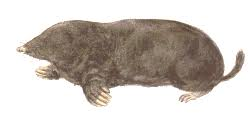 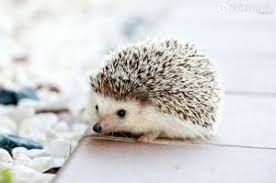 Jež tmavý
v lesoch, na poliach a lúkach i ľudských
   obydliach
  hnedosivá srsť, dožlta sfarbené konce 
   pichliačov
 pichliače sa zježia pri ohrození (klbko)
  slabý zrak, dobre vyvinutý čuch
  mláďatá - slepé
                    - pichliače pod  kožou
                    - pichliače sa vyvíjajú 
                       až po niekoľkých hodinách
                    - cicajú materské mlieko
 živý sa dážďovkami, hmyzom, slimákmi
 hlučný prejav – mľaská, piští, chrapoce
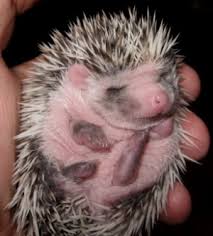 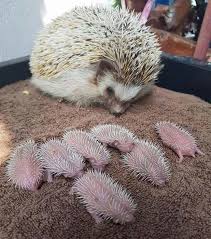 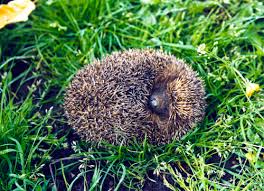 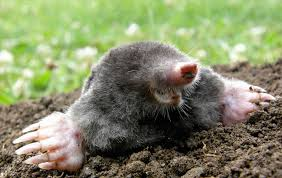 Krt obyčajný
lúky, polia, záhrady
 v  pôde, občas vyjde na povrch
 valcovité telo, krátka čierna srsť
 malé oči - takmer slepý, rozoznáva svetlo a tmu
 pretiahnutý rypáčik - čuchové a hmatové ústroje
 predné končatiny  - veľké, lopatovité
                                     - silné pazúry
 nemá ušnice ( ušné otvory  ukryté v srsti)
 mláďatá - holé a slepé
                   - do 5 týždňov cicajú materské mlieko
 živý sa hmyzom, malými živočíchmi v pôde
 ničí škodlivý hmyz
 kyprí pôdu, prevzdušňuje - vznikajú krtince
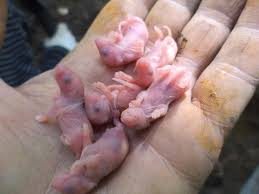 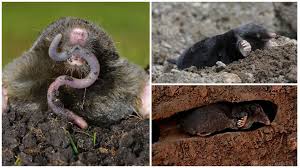 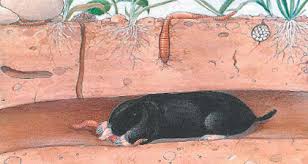 Mačka domáca
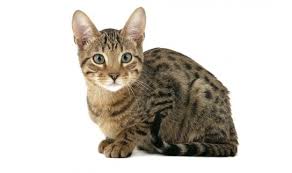 v blízkosti ľudských obydlí
 pružné telo pokryté srsťou
 ostré , zatiahnuteľné pazúry
 zmysly - sluch (najdokonalejší)
                - zrak (dobrý, vidí farebne, zrenice sa
                   v tme rozťahujú)
                - čuch (najslabší)
                - hmatové fúzy (orientácia v tme)
 mláďatá - dvakrát do roka
                   - rodia sa slepé
                   - cicajú materské mlieko
 živý sa myšami, hrabošmi a malými vtákmi
 drsný jazyk - zachytávanie nečistôt
                         - v rámci hygieny sa olizuje
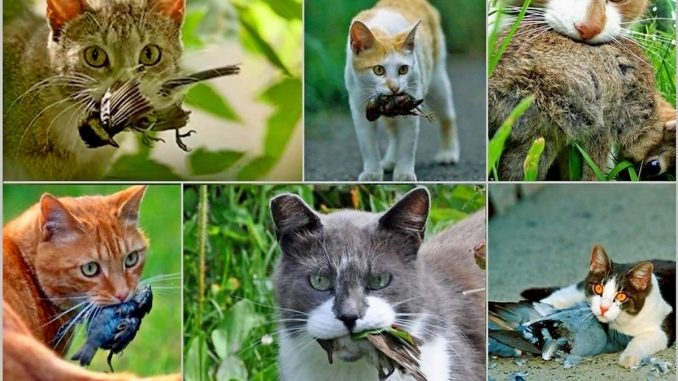 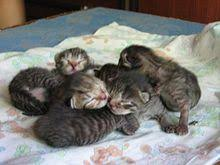 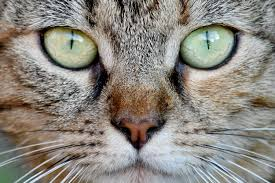 Čo si si zapamätal ?!
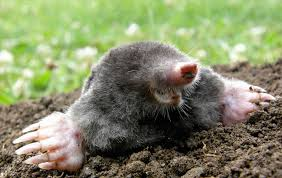 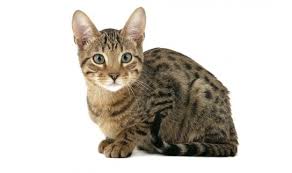 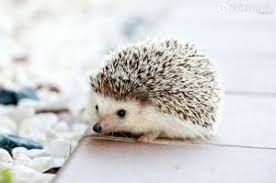 Ďakujem za pozornosť